The Washington Analytical Memo
- An Analytical Model for Making Information Actionable -
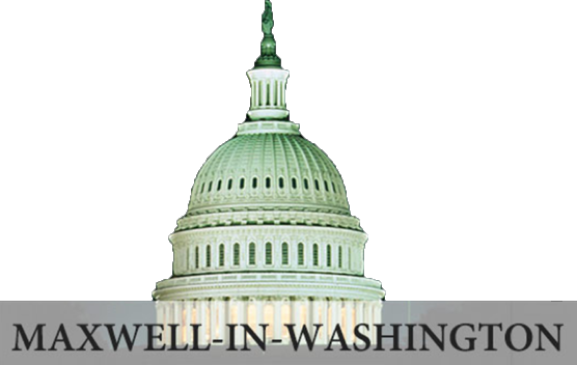 Fulton T. Armstrong
 Wednesday17 January 2024
What is analysis?
What is it about someone that makes you think, “That person is intelligent”?
My Main Bias:
Good information and good analysis are at the heart of ALL good policy.
And bad information and bad analysis are at the heart of ALL bad policy.
A SECOND bias:
There’s rarely a *single* right answer.
3
The Role of Intelligence: The Blind Men and the Elephant
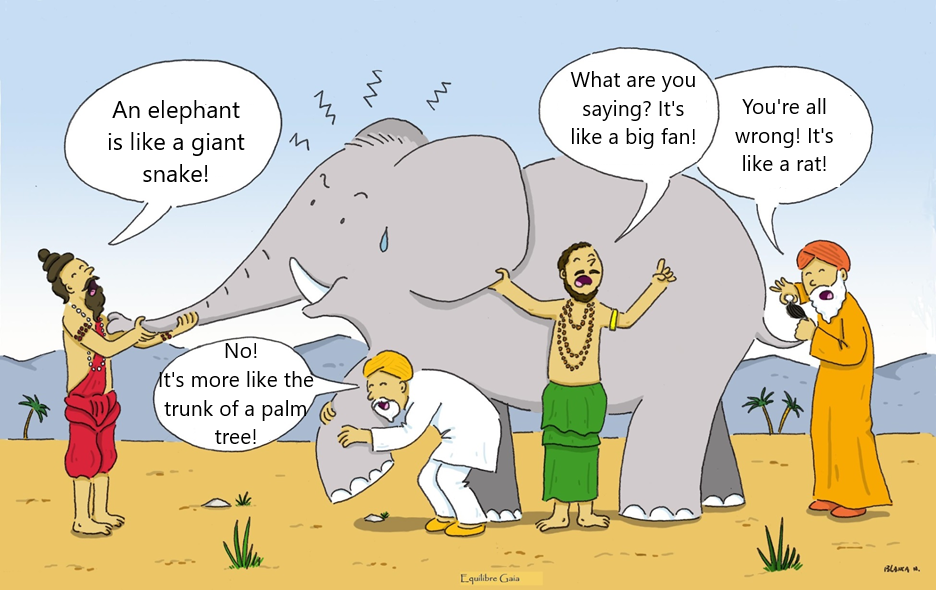 First Purpose:  Getting facts to say WHAT we perceive.
SECOND Purpose:  Make sense of it -- what it means.
4
[Speaker Notes: Somos como en la historia india …  los ciegos que quieren entender qué es un elefante.  Cada uno lo toca, pero nadie entiende qué es hasta que se unan sus observaciones.

Un analista de una agencia de inteligencia … o un académico … o un periodista … o un representante de un negocio … quizás tenga información interesante, pero no es inteligencia hasta que, como sociedad, se una lo que saben y opinan del fenómeno que están observando.]
The Role of Intelligence: The Blind Men and the Elephant
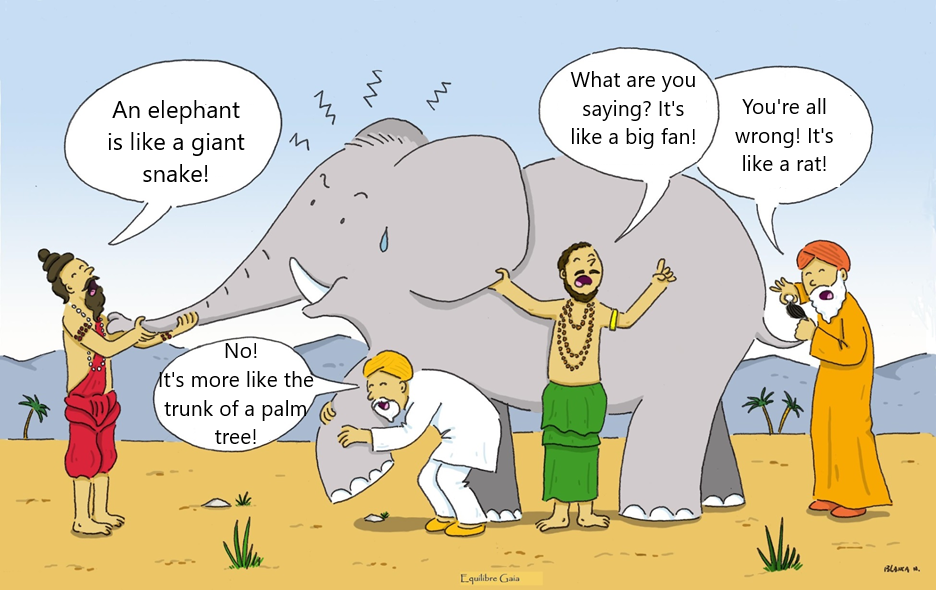 Are they developing good analysis?
5
[Speaker Notes: Somos como en la historia india …  los ciegos que quieren entender qué es un elefante.  Cada uno lo toca, pero nadie entiende qué es hasta que se unan sus observaciones.

Un analista de una agencia de inteligencia … o un académico … o un periodista … o un representante de un negocio … quizás tenga información interesante, pero no es inteligencia hasta que, como sociedad, se una lo que saben y opinan del fenómeno que están observando.]
Italian version: Two men and a wall
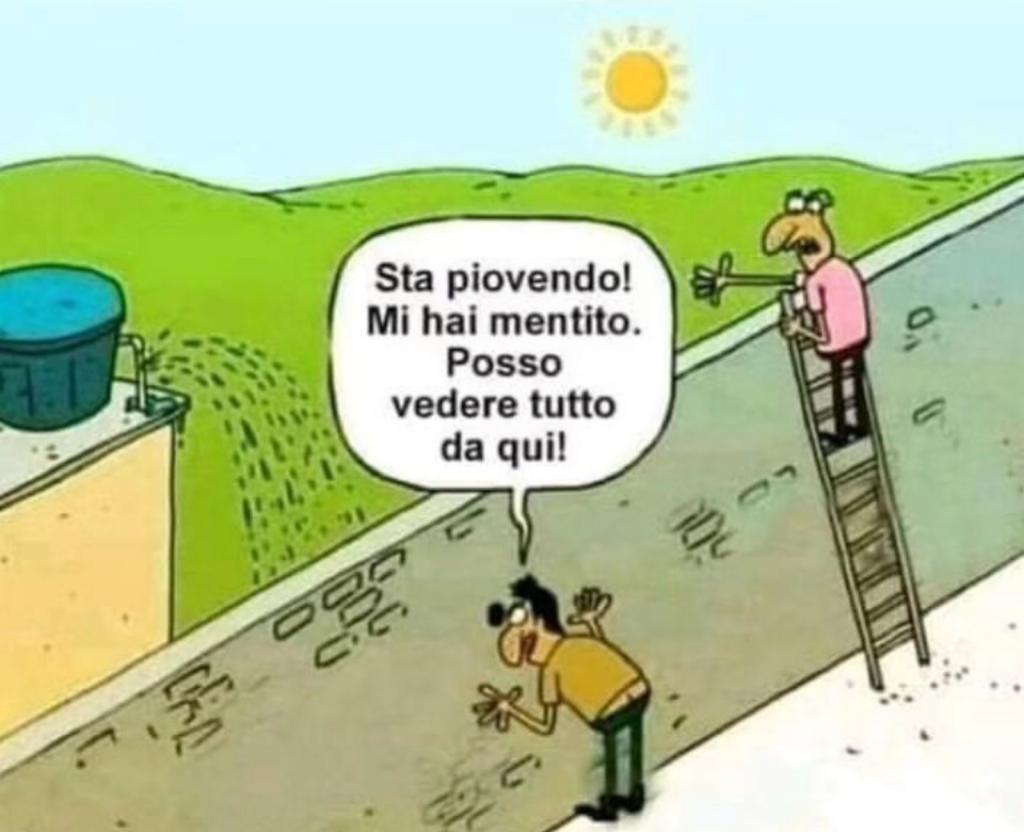 It's raining!!! You lied! I can see everything from here!!!
Both are “right” … and 
       Both are wrong.
Does this help?
6
[Speaker Notes: Somos como en la historia india …  los ciegos que quieren entender qué es un elefante.  Cada uno lo toca, pero nadie entiende qué es hasta que se unan sus observaciones.

Un analista de una agencia de inteligencia … o un académico … o un periodista … o un representante de un negocio … quizás tenga información interesante, pero no es inteligencia hasta que, como sociedad, se una lo que saben y opinan del fenómeno que están observando.]
What is analysis?
Telling our readers or audiences …
What we know about what’s happeningWho, what, when, where
But more importantly …       WHY it’s happening      HOW it’s happening      And WHAT WILL happen      and WHY we should care
And by doing that  – without being prescriptive – showing what they can do about it
This makes it
ACTIONABLE
analysis!
Why do we (or others) make mistakes?
Bad or inadequate information?
Inability to understand the meaning and consequences?
Unable or unwilling to take on new info?
Conflict of interest?
Too much pressure surrounding info or interpretation?
Unable to articulate info and/or analysis?
Sloppy presentation, with unclear bottom line?
Inability to get access to deliver message?
How can we improve?
More important than ever.
Simultaneous Crises
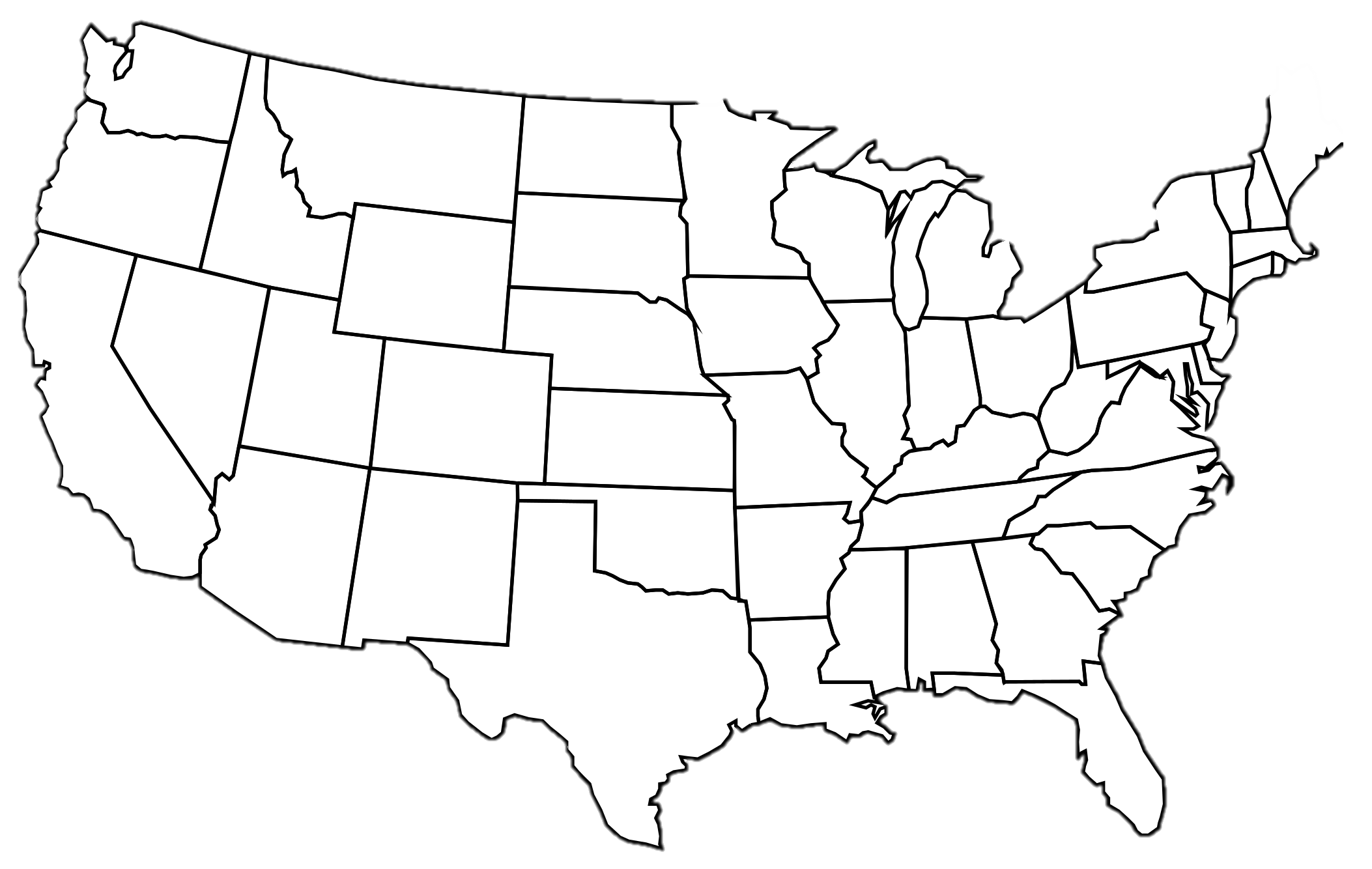 Three Branches:Executive
Legislative 
Judicial
Violence and Crime
Pandemic
Uncertainty
Fake news
Traditional media
Politicization of religion
Economy
Culture wars
Institutions
Scientists
Journalists
Academics
Clergy
Race issues
Inequality
Environmental challenges
10
GARBAGE
FAKE NEWS
CONSPIRACY THEORIES
DISINFORMATION
MANIPULATION
“ANTI-INTELLIGENCE”
11
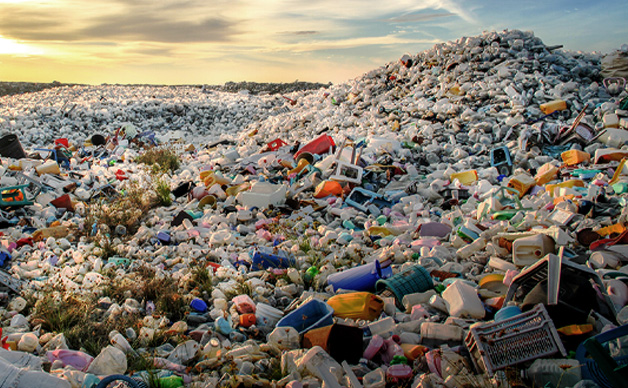 Fulton T. Armstrong

A spontaneous career in information, analysis, policy and politics

Forty years of analysis
Linguistics and study in Spain
journalism in Taiwan
CIA
U.S. House of Representatives
State Department
National Security Council
National Intelligence Council
U.S. Military – Intelligence Advisor
U.S. Senate
SU … AU … and others
What do decision-makers need?
What is intelligence?What is analysis?
Once we have a defined analytical question … 
Once we have some basic information …
What is our FIRST analytic contribution on an issue?
And how do we do it?
13
Evaluate the reliability of the “facts”
Let’s play a game…
What do we see and believe in the following video and pictures?
A bystander takes a video of something they saw.
Posts it in social media,
as an example of “police incompetence.”

What is happening?
How do we know?
What happened?
How do we know what we “know”?
What’s REAL and what’s FAKE?
Exercise #2:  Real or Fake?
18
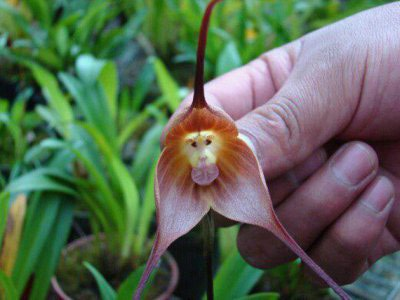 Is this orchid blossom real or fake?
Real
[Speaker Notes: HOW DO YOU KNOW??]
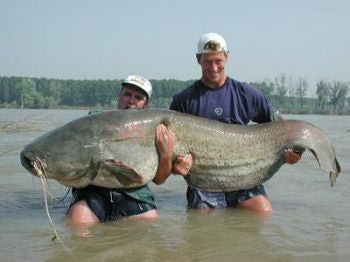 Is this catfish real or fake?
Real
[Speaker Notes: HOW DO YOU KNOW??]
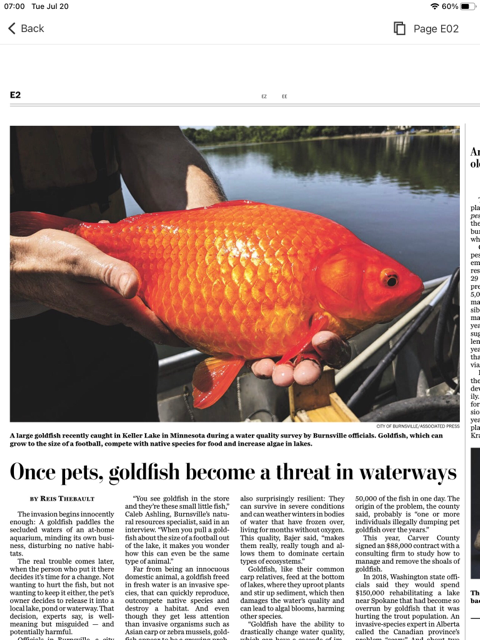 Is this goldfish real or fake?
Real
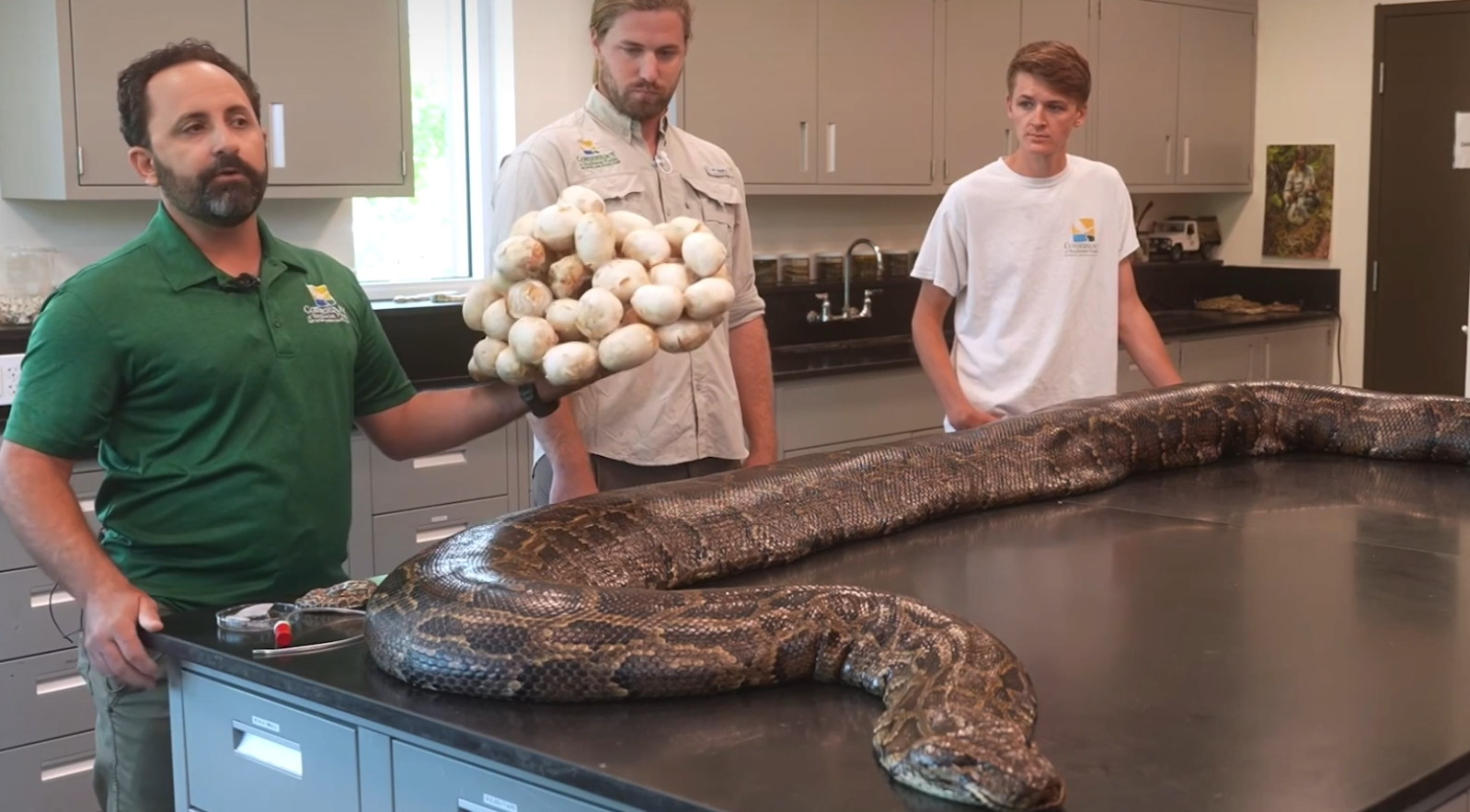 Is this Burmese Python (98kg and 5.5m) found in Florida real or fake?
Real
[Speaker Notes: HOW DO YOU KNOW??]
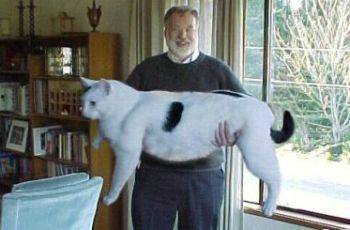 Is this house cat real or fake?
FAKE
[Speaker Notes: HOW DO YOU KNOW??]
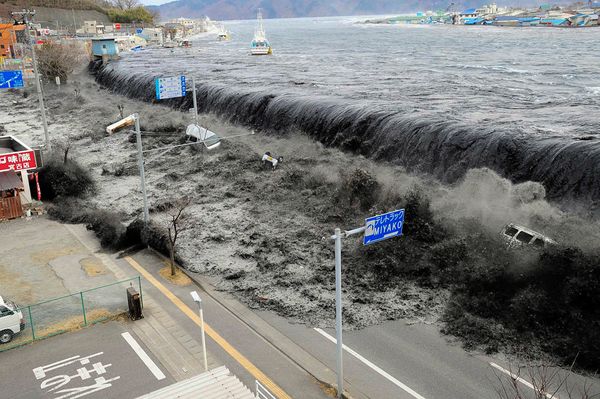 Is this tsunami in Miyako, Japan, real or fake?
Real
[Speaker Notes: HOW DO YOU KNOW??]
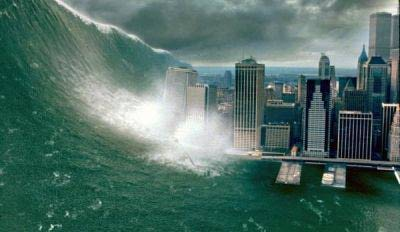 Is this tsunami in New York City real or fake?
FAKE
[Speaker Notes: HOW DO YOU KNOW??]
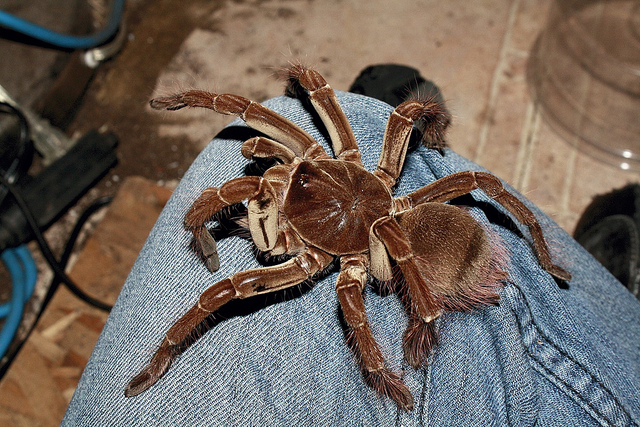 Is this goliath birdeater tarantula real or fake?
Real
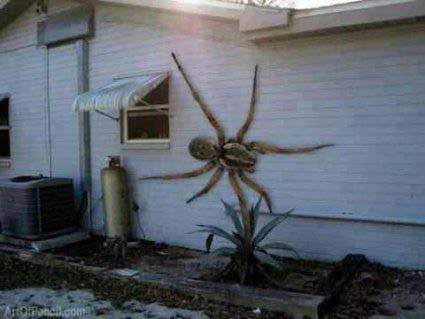 Is this wall spider in a beach town real or fake?
FAKE
[Speaker Notes: HOW DO YOU KNOW??]
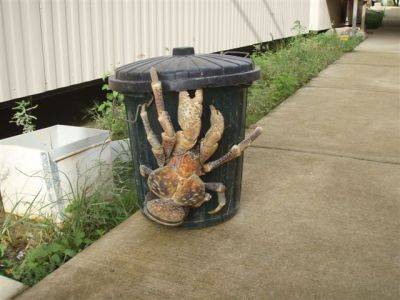 Is this coconut crab real or fake?
Real
[Speaker Notes: HOW DO YOU KNOW??]
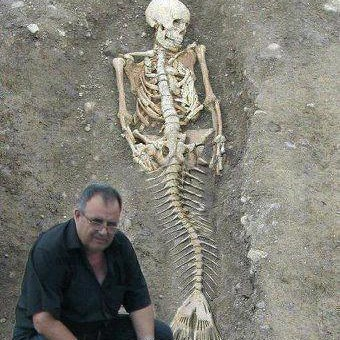 Is this mermaid skeleton found near the Black Sea real or fake?
FAKE
[Speaker Notes: HOW DO YOU KNOW??]
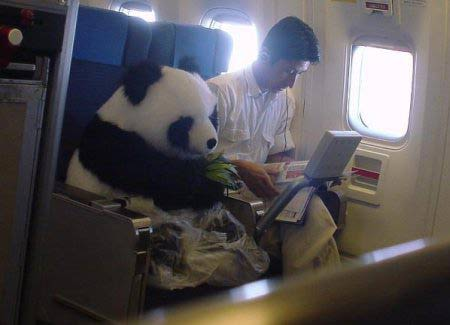 Is this flying panda real or fake?
FAKE
[Speaker Notes: HOW DO YOU KNOW??]
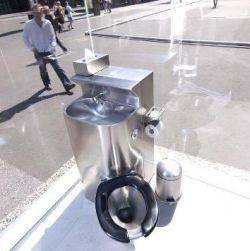 Is this public toilet with one-way glass walls real or fake?
Real
[Speaker Notes: HOW DO YOU KNOW??]
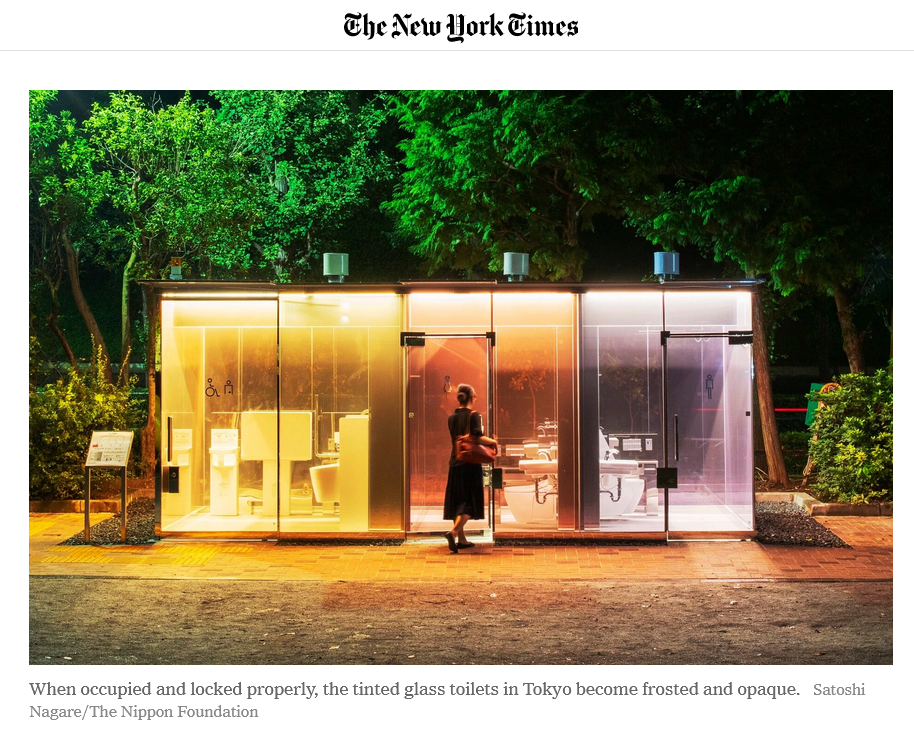 19 August 2020
Real
Is this man in Paris using a (legal) public urinal?
33
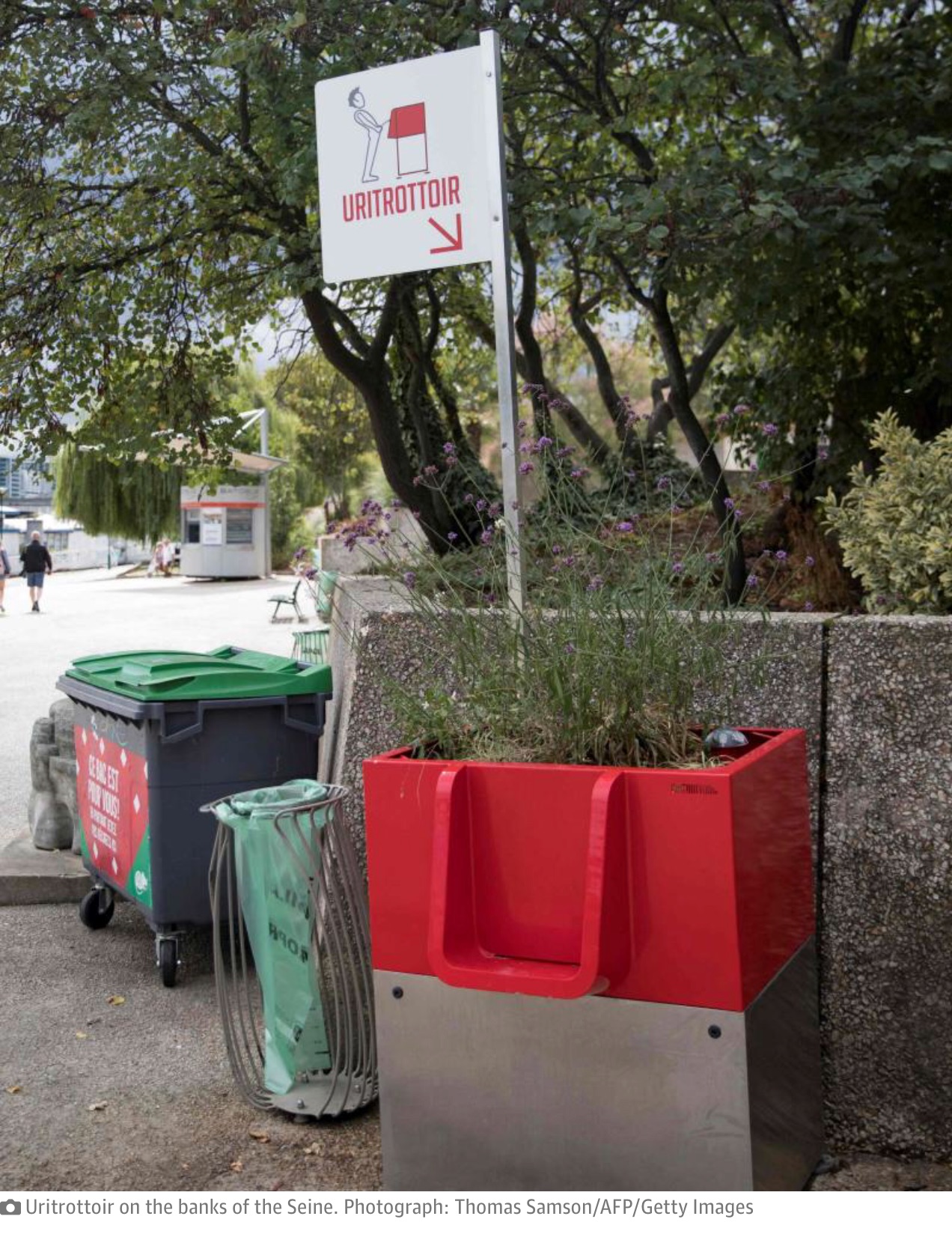 Real
[Speaker Notes: HOW DO YOU KNOW??]
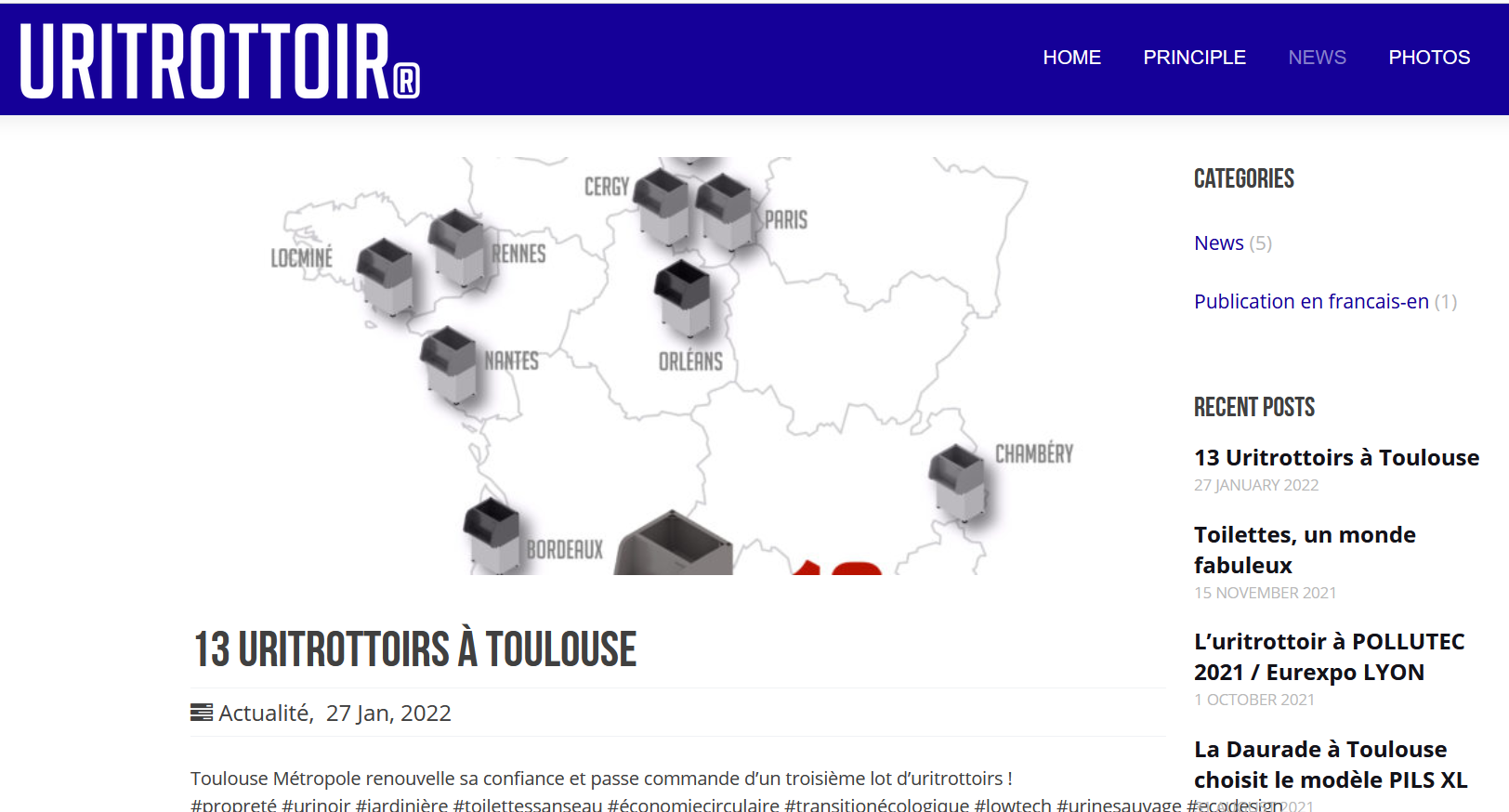 https://uritrottoir.com/
35
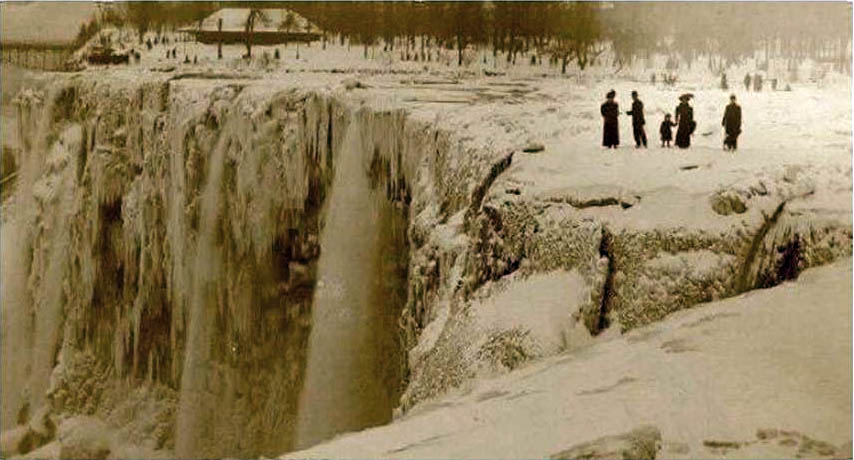 Is this frozen Niagara Falls (in the early 1900s) real or fake?
Real
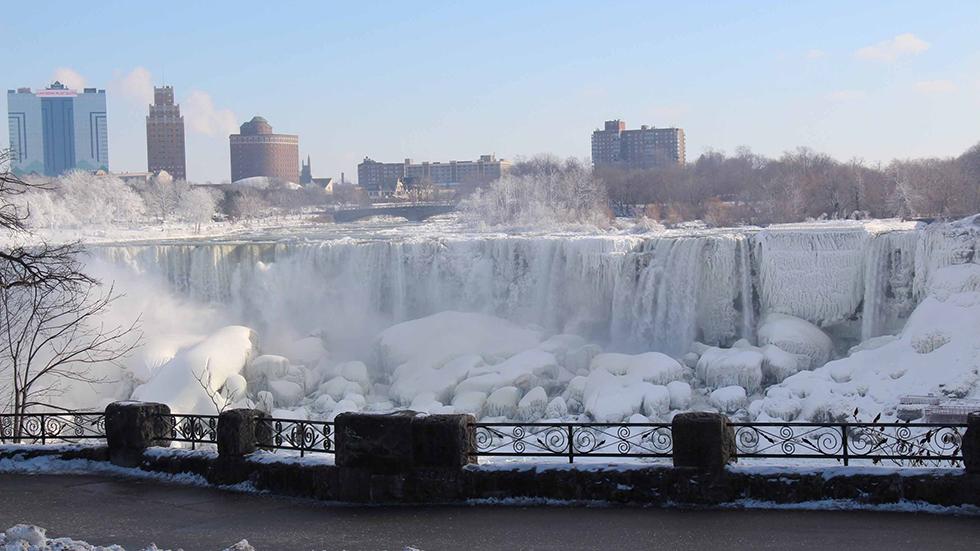 Niagara Falls -  Jan. 9, 2014
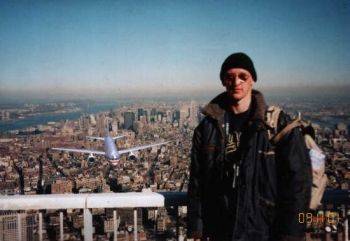 Is this 9/11 tourist snapshot real or fake?
FAKE
How did you determine “real” or “fake”?
Because you really know something as fact?
Because you can tell that a photo has been Photoshopped?
By some sort of logic?
Because you know of precedents or parallels?
An analyst is conscious of all this.
How did you process your information?
Did wishes or biases or fears influence you?
39
Can you trust your eyes if it’s multimedia?
40
One KEY purpose of analysis …
To evaluate the “facts.”
Our job is to assign levels of confidence in our information …  to be honest … to know our limits.
No bluffing.  No exaggerating.  But no copping out.
[Speaker Notes: YES!!!!  …  And so should we be. …  Video is one of the most PURSUASIVE TOOLS.]
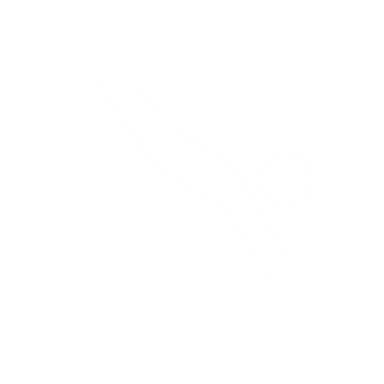 How do we “do” analysis?
What are its main characteristics?
How do we write it?
Ready to dive in?
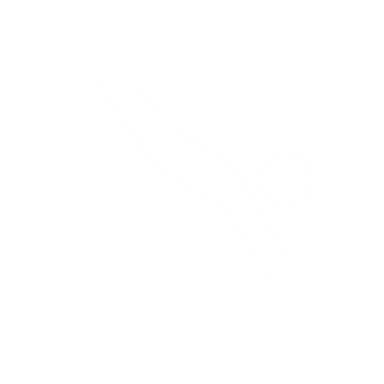 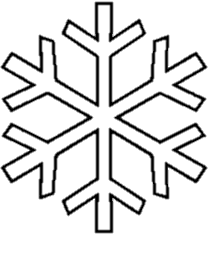 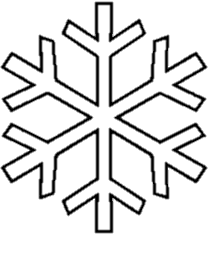 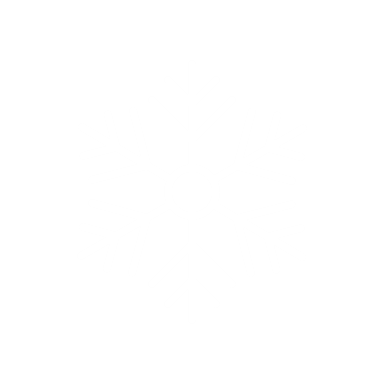 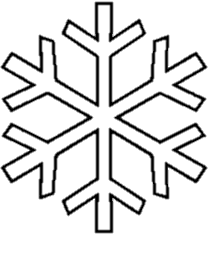 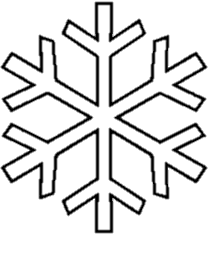 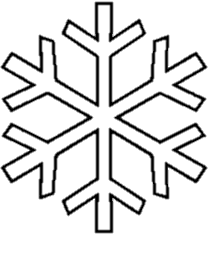 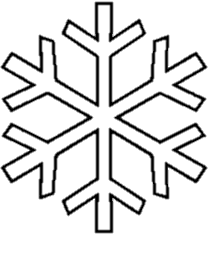 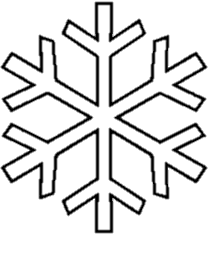 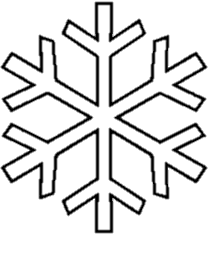 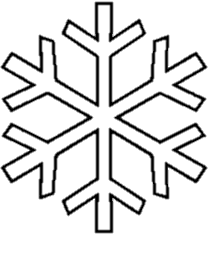 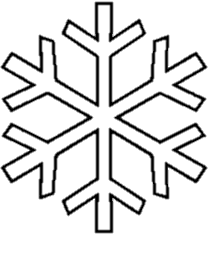 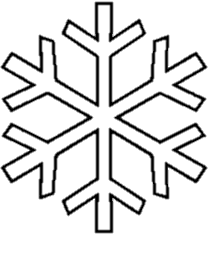 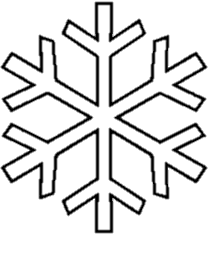 The Snowflake: A simple analysis
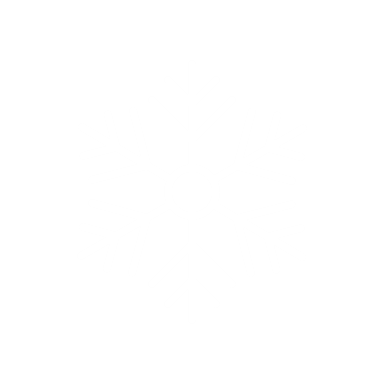 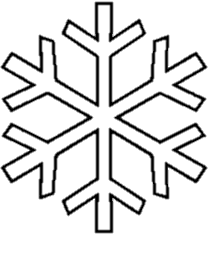 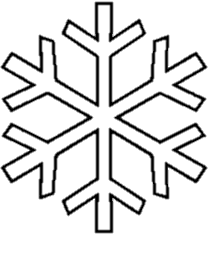 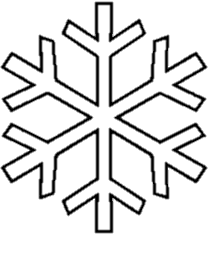 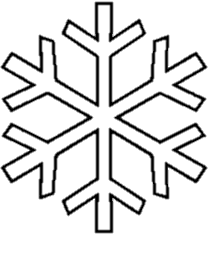 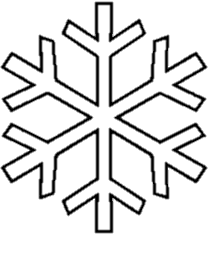 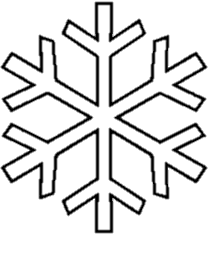 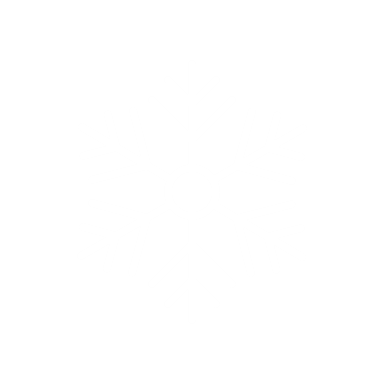 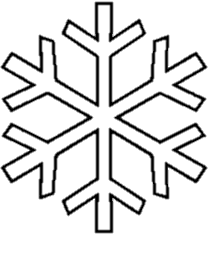 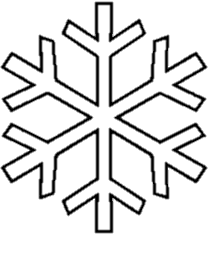 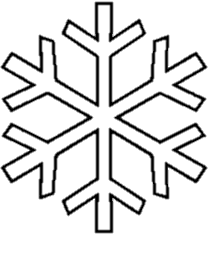 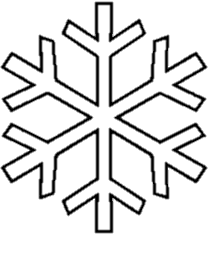 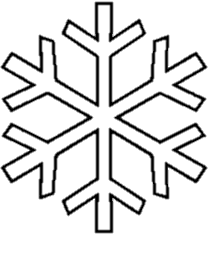 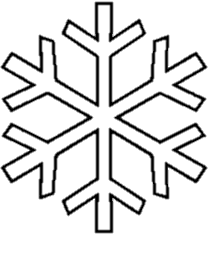 THREE MAIN ELEMENTS
What’s happening?
Why or how is it happening?
What’s going to happen?      orWhy does it matter?
SNOWFLAKE

In 40 words,

A thesis or conclusion (“BLUF”).
An argument or explanation.
Something about future or implications.
EXAMPLE
WRITE
EXAMPLE:  What does collapse of Afghanistan mean?


The Taliban victory in Kabul has created conditions of repression and instability in Afghanistan.  … Restoration of Sharia Law, which international community rejects, will provoke suspension of financial, humanitarian aid, intensifying economic crisis and hunger. …       Taliban reaction may result in collaboration with terrorists.
MAIN MESSAGE
INFORMA-
TION & 
ARGUMENTATION
IMPLICATION
41 words!
EXAMPLE
What does collapse of Afghanistan mean?


The Taliban victory in Kabul has created conditions of repression and instability in Afghanistan.  … Restoration of Sharia Law, which international community rejects, has provoked suspension of financial, humanitarian aid, intensifying economic crisis and hunger. …       Taliban reaction may result in collaboration with terrorists.
BLUF
INFO / ARGU-MENTATION
PREDICTION / IMPLICATION
41 words!
WRITE
EXAMPLE:  What does collapse of Afghanistan mean?


The Taliban victory in Kabul has created conditions of repression and instability in Afghanistan.  … Restoration of Sharia Law, which international community rejects, will provoke suspension of financial, humanitarian aid, intensifying economic crisis and hunger. …       Taliban reaction may result in collaboration with terrorists.
41 words!
Could you write one if asked?
THREE MAIN ELEMENTS
What’s happening?
Why or how is it happening?
What’s going to happen?      orWhy does it matter?
Tip #1:
Write a snowflake before you start writing your paper
Why invest time in a 40-word product?
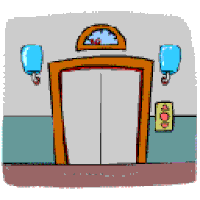 “If you can’t say it in 30 seconds, it’s not ready for prime time.”
Purpose
Structure / Roadmap
Early thesis
It later becomes your “elevator briefing”
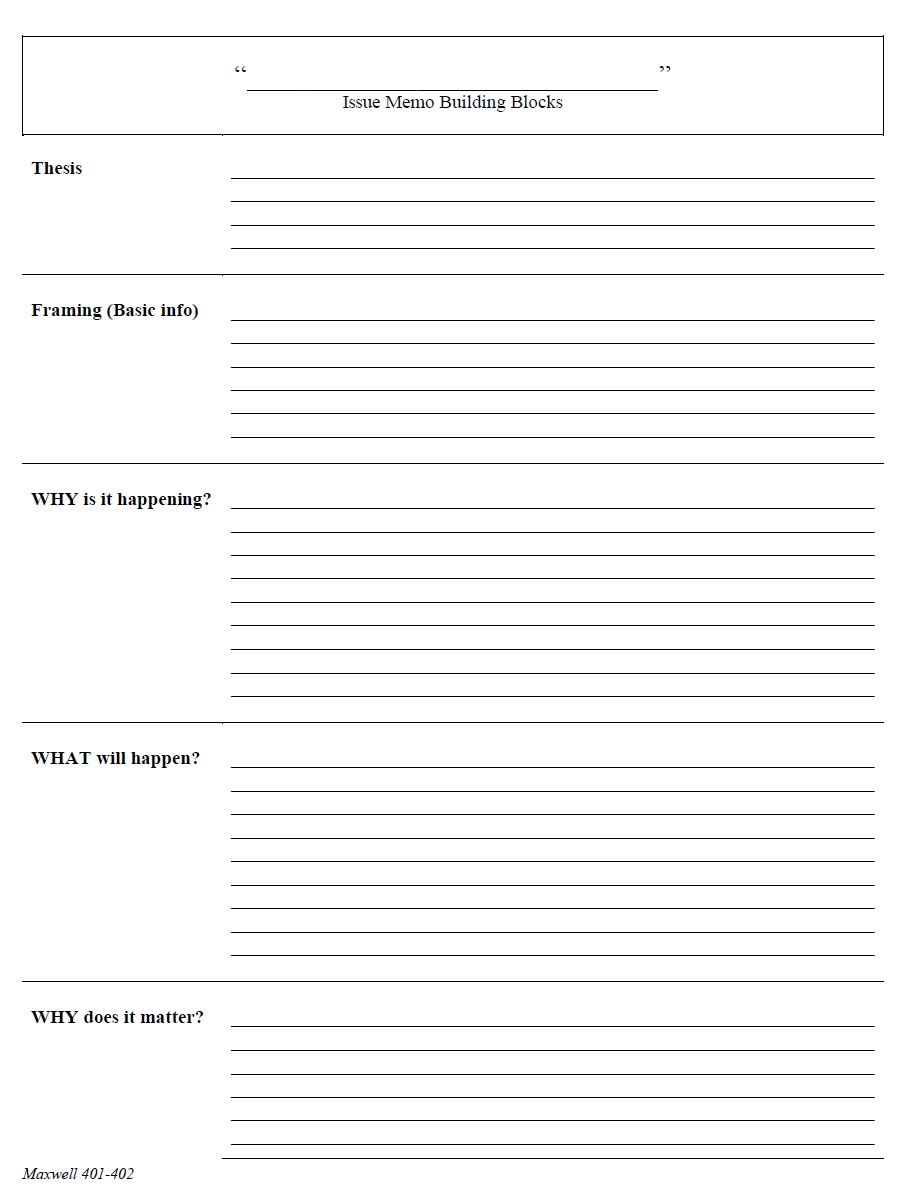 Tip #2:  Identify the key elements of the story
WHAT is going on
WHY it is going on,
WHERE it is going, and 
WHY we should care
HANDOUT Cfrom YESTERDAY
Tip #3:  Know what your decision-maker needs
And give it to them!
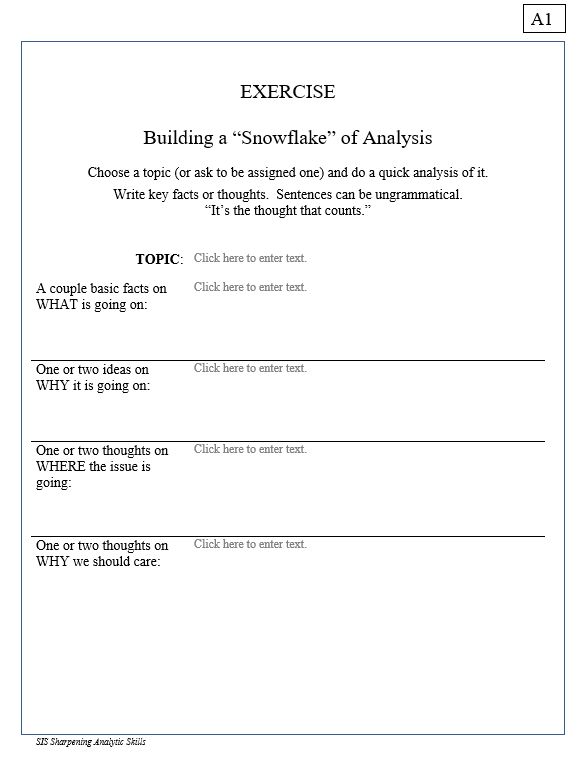 WHAT is going on
WHY it is going on,
WHERE it is going, and 
WHY we should care
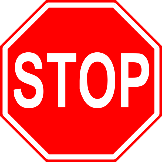 10 minutes
HANDOUT A1
A Decisionmaking Model
Essential to the entire process
53
INFORMATION
Compilation
Research / collection
Evaluation / validation
Contextualization

ANALYSIS OF DRIVERS
Identification 
Hierarchization
Evolution
Interrelation / dynamics

SCENARIO & IMPLICATIONS
Most probable & impact
Less probable & impact
“Wild cards” & impact
When decisionmakers ask for analysis, what do they want and need?
54
INFORMATION
Compilation
Research / collection
Evaluation / validation
Contextualization

ANALYSIS OF DRIVERS
Identification 
Hierarchization
Evolution
Interrelation / dynamics

SCENARIO & IMPLICATIONS
Most probable & impact
Less probable & impact
“Wild cards” & impact
55
The Heartbeat of Analysis
(… and POLICY)
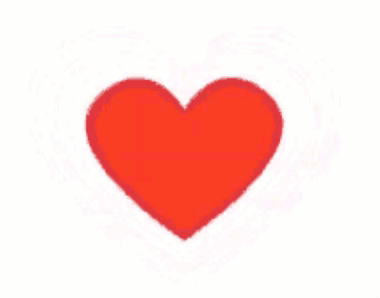 “DRIVERS”
Tip #4: Good policy decisions focus on changing drivers
So identify the drivers for your decisionmaker!
What are drivers?
Interests
Borrowing from the “3-i framework” …
In our PERSONAL lives …
Institutions
Ideas
drivers
HANDOUT F
What are drivers?
Interests
In our PERSONAL lives …
Institutions
Ideas
drivers
What are drivers?
Interests
In our NATIONAL lives …
Institutions
Ideas
drivers
What are drivers?
Interests
In our NATIONAL lives …
Institutions
Ideas
drivers
What are drivers?
“FUEL”
“FRICTION”
Effort/energy
Resources
Technology, etc.

to PUSH a solution.
Obstacles
Resistence
Limitations, etc.

that OBSTRUCT a solution.
“Forward” drivers
“Status Quo” or “Backward” drivers
Examples
React to symptoms
“sub-drivers”
o
“super-drivers”
DRIVERS
scenarios
Make policies,
programs,
operations that alter scenarios
What creates the drivers that we see in action?
63
EXAMPLE:  CENTRAL AMERICAN MIGRATION
PUSH
PULL
in the region
focus of most U.S. policy
EXAMPLE:  CENTRAL AMERICAN MIGRATION
Q:  Why are the “push factors” of migration from the “Northern Triangle” of Central America so strong?
A:  Poor education system
Q: WHY?
A:  Poverty
Q:  WHY?
A:  Drug cartels
Q:  WHY?
A:  Geography
Q:  WHY?
A:  Cultural attributes
Q:  WHY?
A:  Low cooperation
Q:  WHY?
A:  Weak institutions
Q:  WHY?
Q:  WHY?
A:  Aloof elites
Q:  WHY?
A:  Corruption
A:  Gang deportees
Q:  WHY?
A:  U.S. guns
Q:  WHY?
A:  Demographics
Q:  WHY?
EACH DRIVER PRESENTS A **POSSIBLE** PLACE WHERE POLICY CAN PLAY
What is DRIVING events?  How should we weight the drivers?
When you go to a doctor, do you want …
Treatment of symptoms?
Diagnosis of what’s wrong?
Analysis of the causes?
Or to a mechanic?  Or to a psychologist?  Or to a career advisor?
of each issue.
DRIVERS
The real value is in understanding the
How do you write it?
The Analytical Worksheet:  One Proven, Effective Way to Build Analysis for Presentation
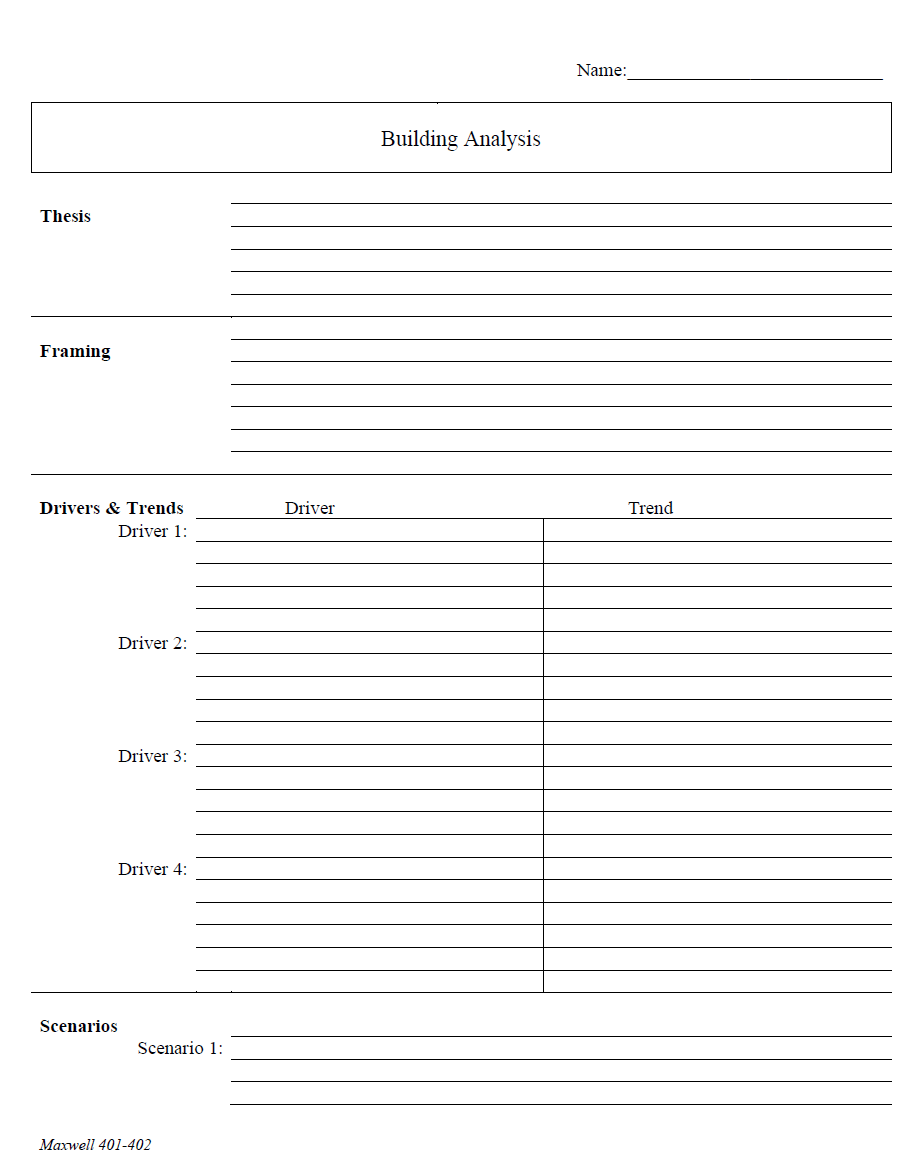 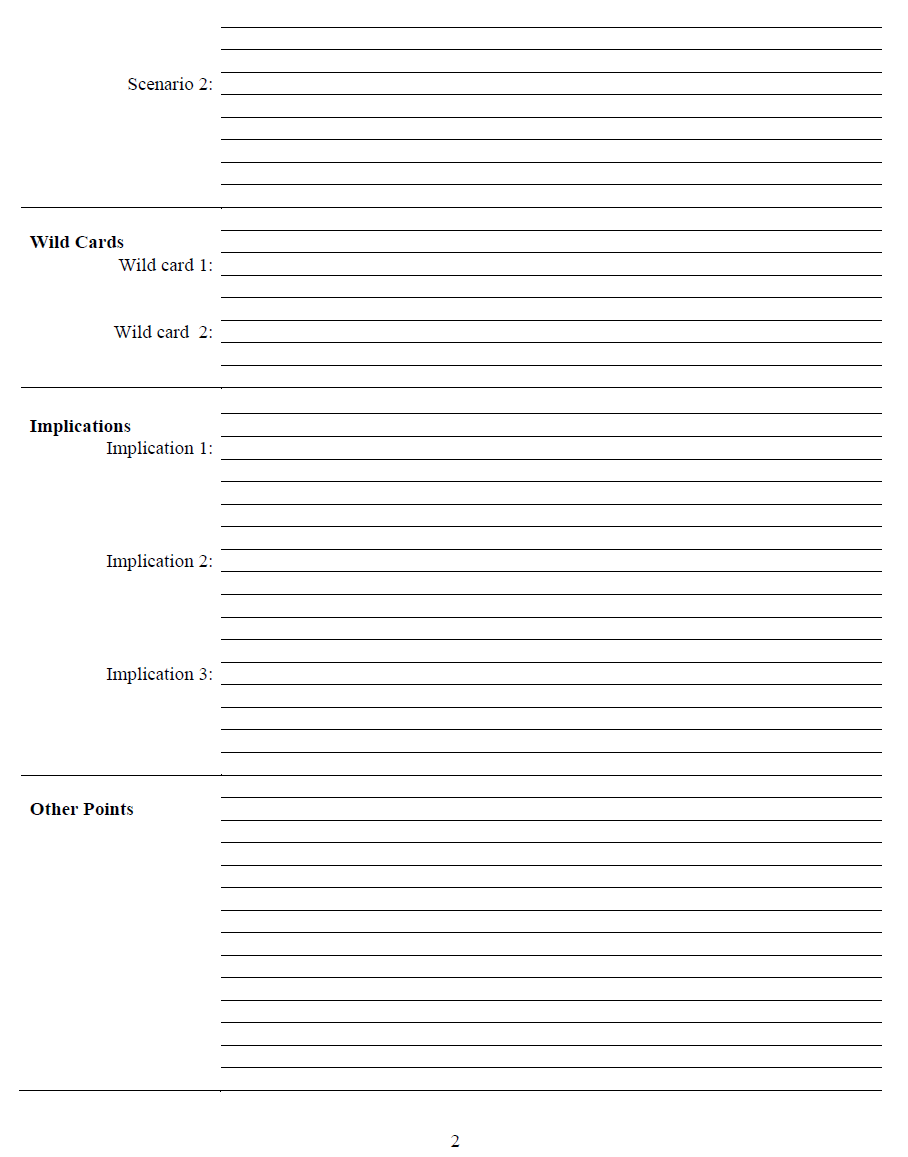 HANDOUT Dfrom YESTERDAY
An EXAMPLE:  Migration from Central America
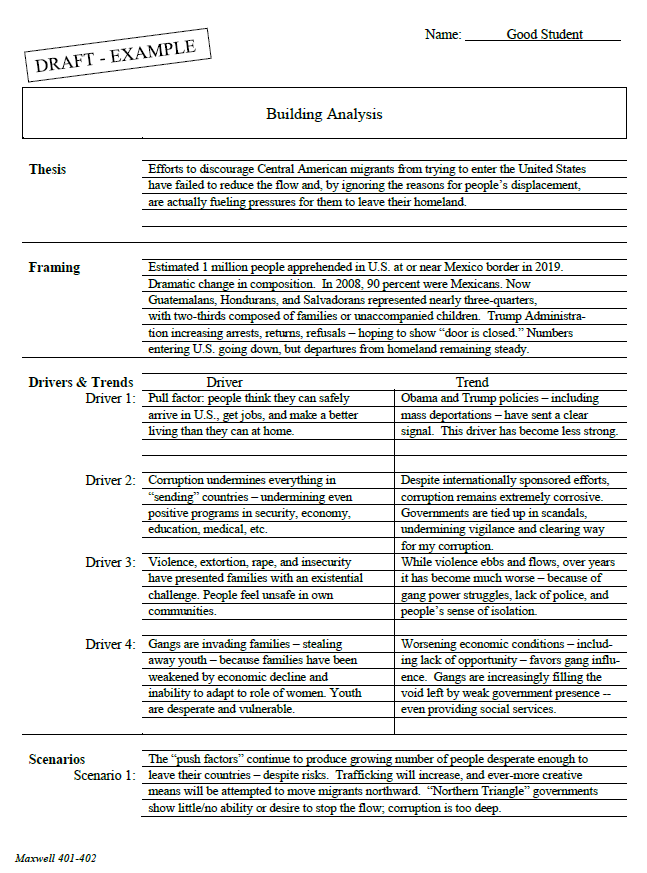 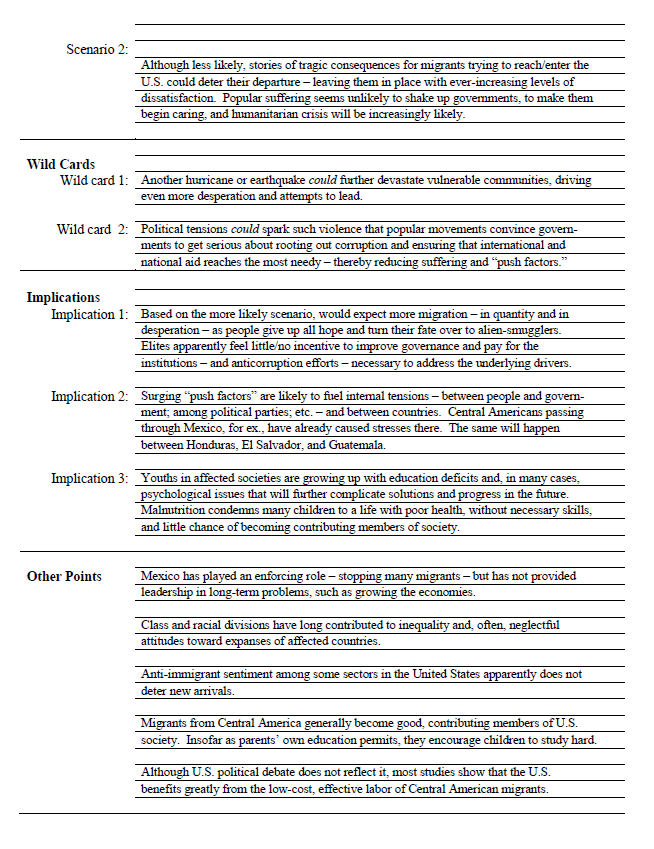 HANDOUT G
Armed with a worksheet like this, the writing is easy.
Is there a “perfect” format for analysis (written and oral)?
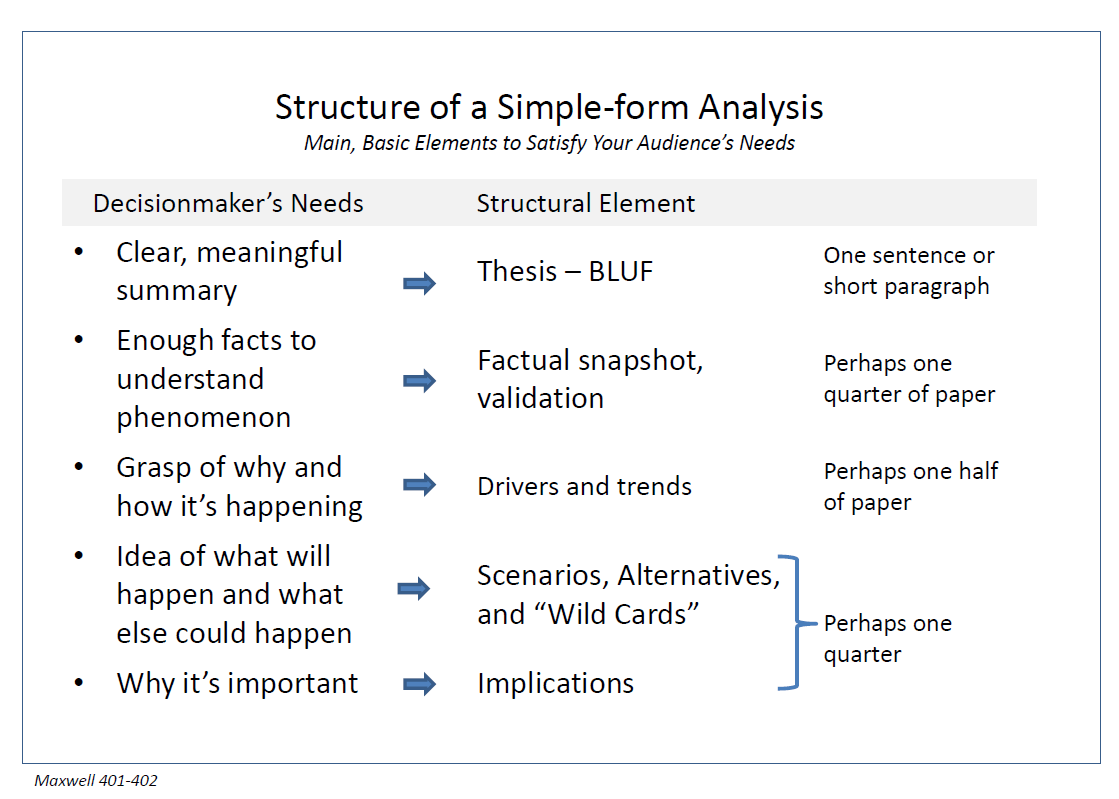 A guideline:
HANDOUT H
TOMORROW:  More on the writing aspects
Today … one more handout
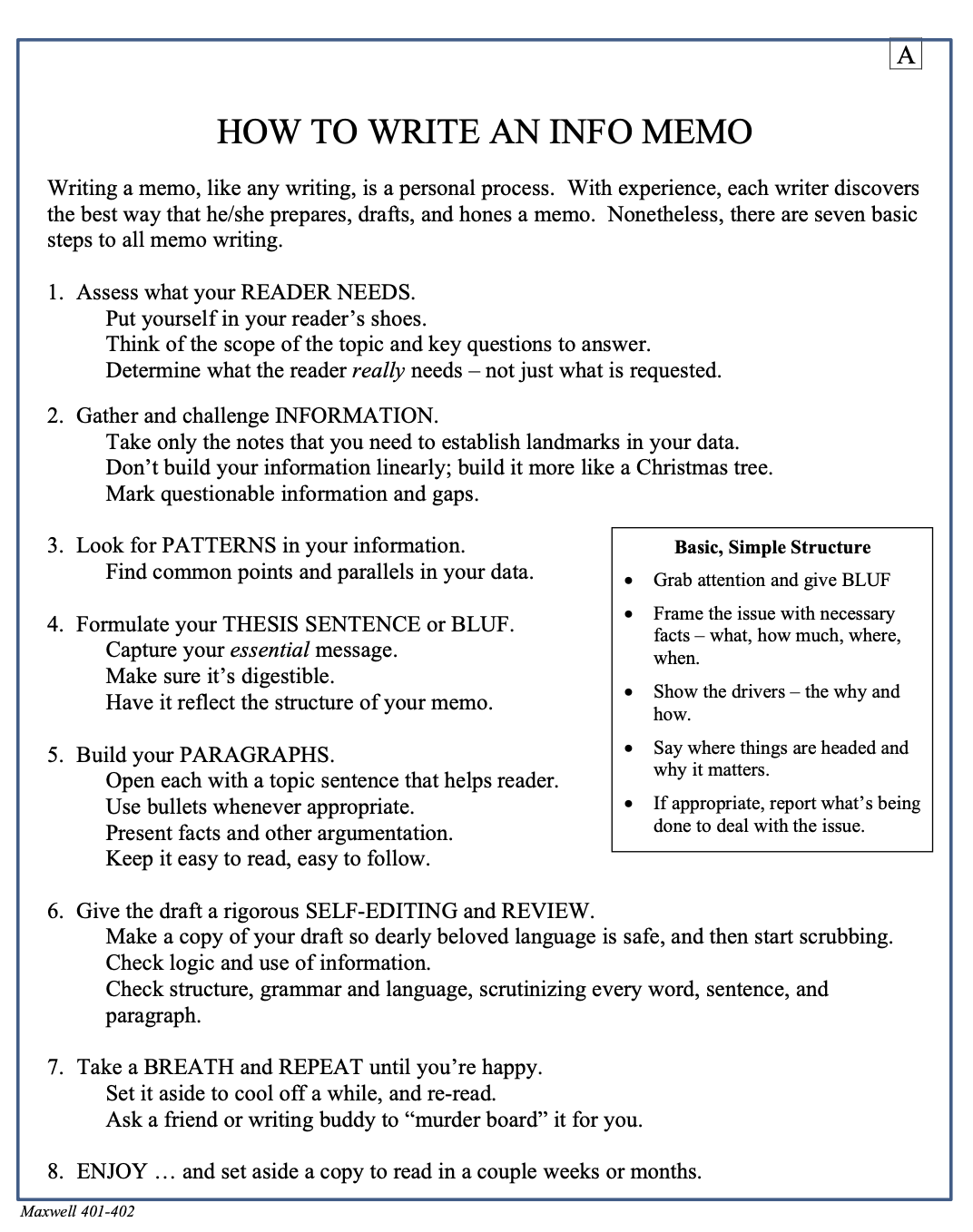 How to write good analysis?
A guideline:
HANDOUT Afrom YESTERDAY
Questions or Comments?
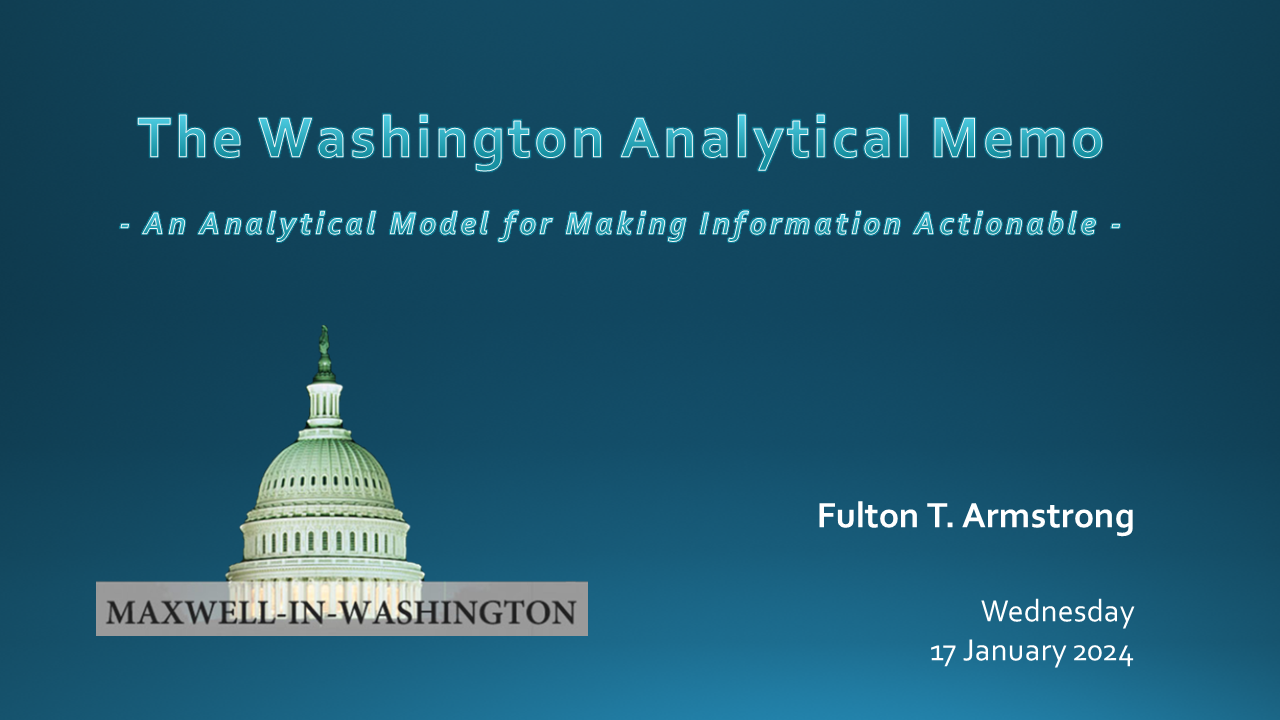 Feel free to drop me an e-mail at farmstro@syr.edu
The Washington Analytical Memo
- An Analytical Model for Making Information Actionable -
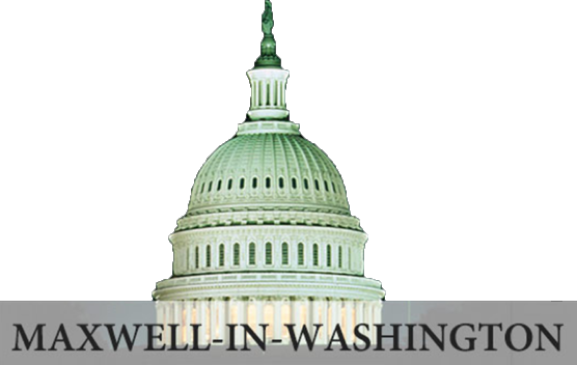 Questions or Comments?
Fulton T. Armstrong
QUICK
Building the Principal Scenario
driver and trend
Principal Scenario
driver and trend
driver and trend
driver and trend
driver and trend
driver and trend
QUICK
Building the ALTERNATIVE Scenario
driver and trend
driver and trend
driver and trend
driver and trend
Alternative Scenario
driver and trend
driver and trend
QUICK
“Certain”
100
“Almost certain”
87-99
How do we state probability?
“Probably”
63-87
“About-even chances”
40-60
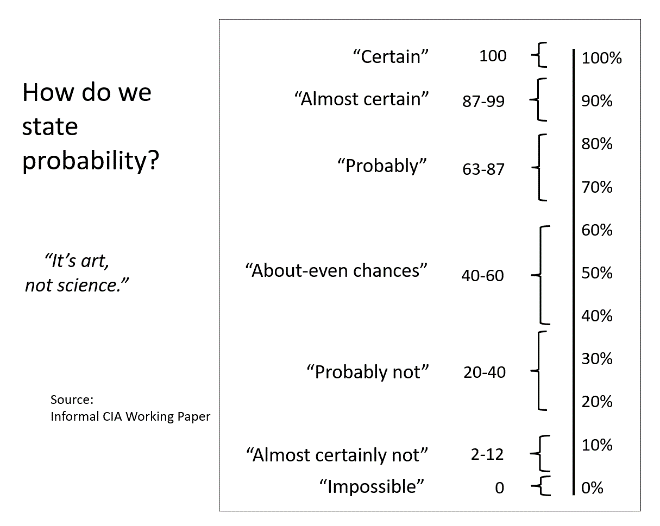 “Probably not”
20-40
“It’s art, not science.”
“Almost certainly not”
2-12
Source:Informal CIA Working Paper
HANDOUT L
“Impossible”
0